Санкт-Петербургское ГБПОУ «Пожарно-спасательный колледж 
«Санкт-Петербургский центр подготовки спасателей»
Городской ресурсный центр
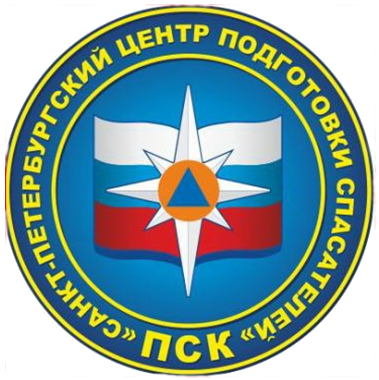 «Мы учим – предупреждать, спасать, помогать!»
Доклад 
"Особенности системы дистанционного 
практикоориентированного 
обучения в Пожарно-спасательном колледже"
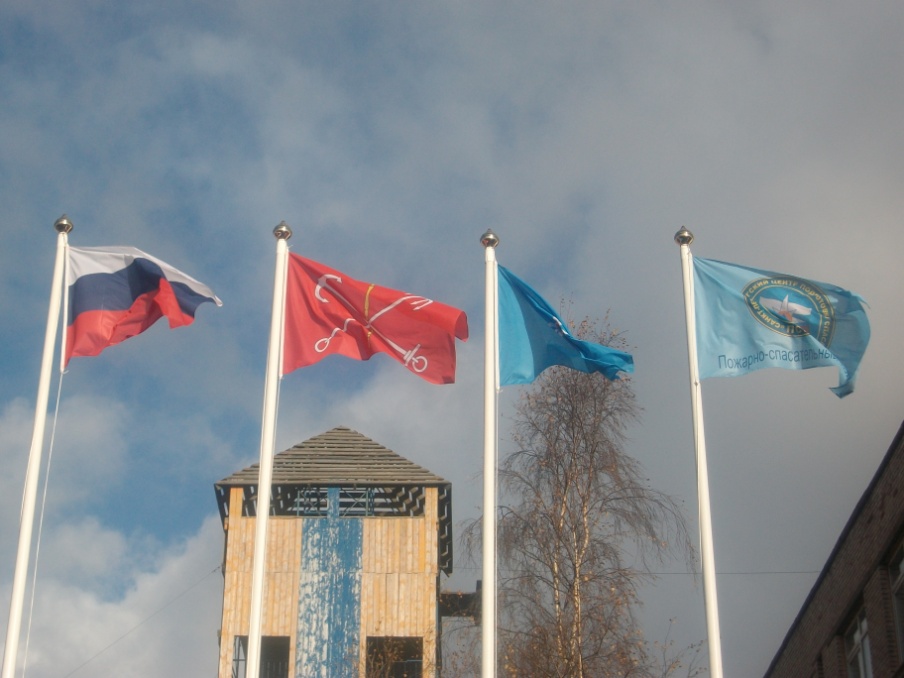 начальник ресурсного центра 
Писарев Сергей Николаевич, канд.воен.наук
2015 г.
Ресурсный центр 2013-2016
Инновационная образовательная программа:
«Создание
 дистанционного практикоориентированного образовательного ресурса для повышения квалификации управленческих и педагогических кадров образовательных учреждений в области пожарной и экологической безопасности»


(в системе дополнительного образования)
Задачи по разработке системы дистанционного обучения (СДО) – виртуальной обучающей среды

Собственная разработка виртуальной 
Обучающей среды (внешние политические и экономические катаклизмы)
2. Разработчики УММ со знанием Word
3. Не требуется специальное обучение
(простота работы и обслуживания курсов педагогами и обучающимися)
4. Дисплей (РС, ноутбук, планшет, моб. тлф)
Педагоги́ческий диза́йн (также Учебный дизайн, 
Инструкциональный дизайн Instructional Design, Instructional Systems Design, ISD,  — научная дисциплина, занимающаяся разработкой наиболее эффективных, рациональных и комфортных способов,  методов и систем обучения, которые могут быть использованы в сфере профессиональной педагогической практики

Педагогический дизайн — наука междисциплинарная, находящаяся «на стыке» педагогики, психологии, социологии и эргономики

Педагогический дизайн — системный подход к построению учебного процесса
Moodle                                  СДО
Алгоритм прохождения курсов ДО
Реклама курсов ДО
(Ознакомление с предлагаемыми
 курсами и услугами)
1
Регистрация на сайте
(подача заявки на обучение)
2
Оплата
(только для ПТМ)
3
4
Доступ к ресурсу
(ПТМ – 14 дней, ЭБ – 7 дней)
Теоретическое обучение
(с контрольным тестированием)
5
Зачет по теории (дистанционно)
(20 вопросов, 20 минут, право на 2 ошибки)
6
Отзыв
(дистанционно)
7
Печать сертификата по ЭБ
 (самостоятельно). Окончание обучения.
8
Допуск к практике
по ПТМ
9
Заявка на практику
(выбор и согласование даты ПЗ)
10
11
Практика, зачет
Отзыв о ПЗ по ПТМ
(рукописный)
12
Получение удостоверения по ПТМ.
 Окончание обучения.
13
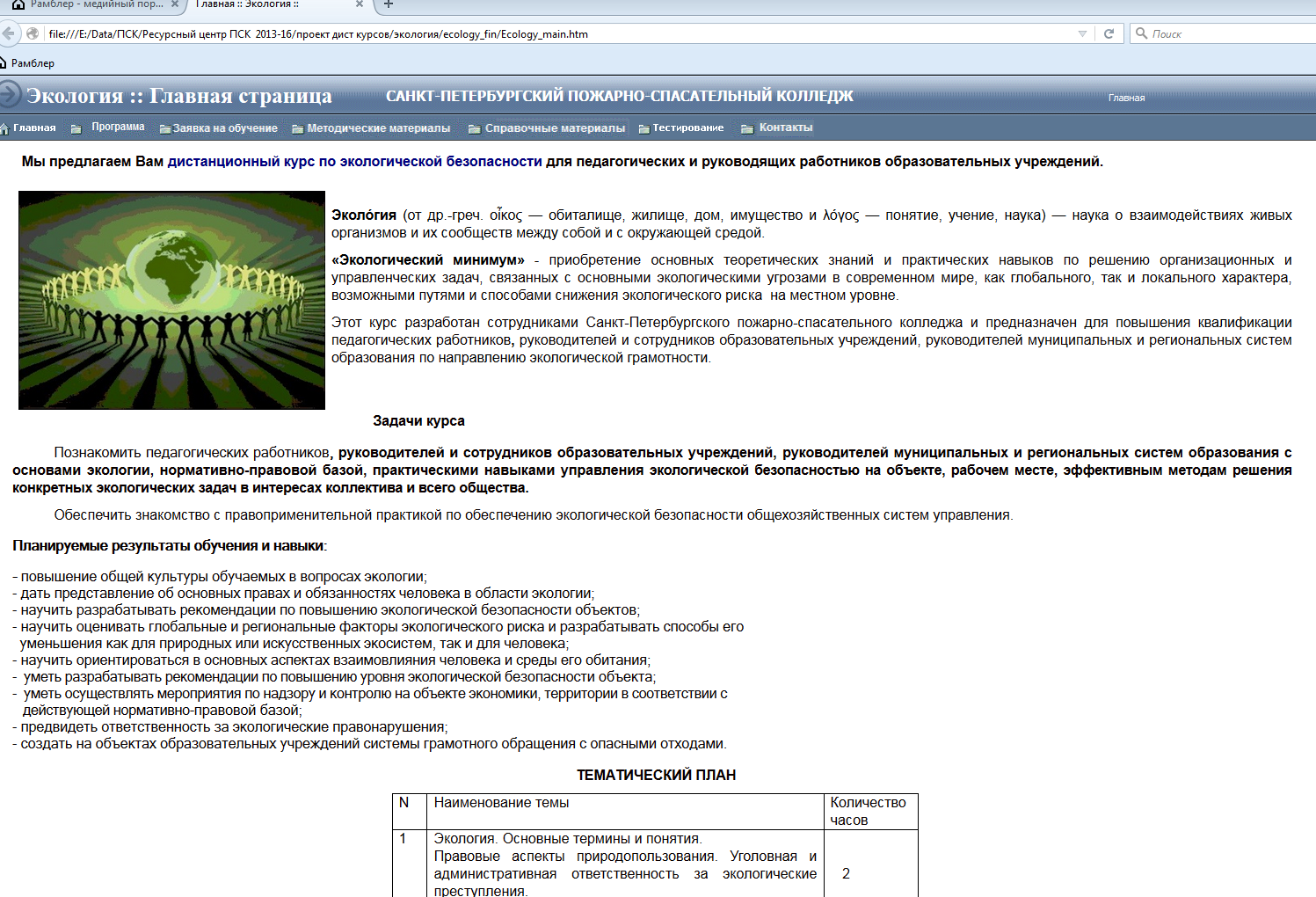 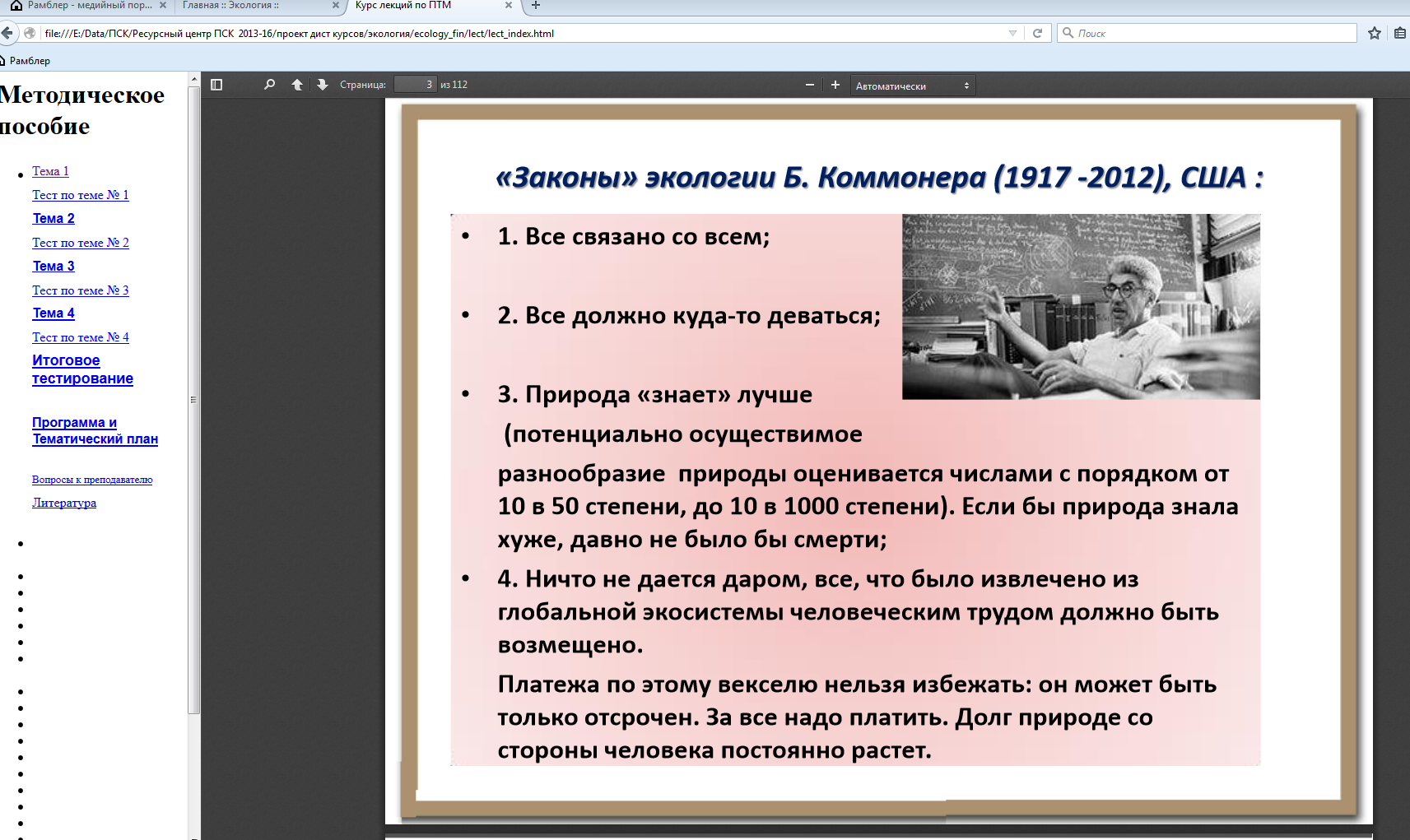 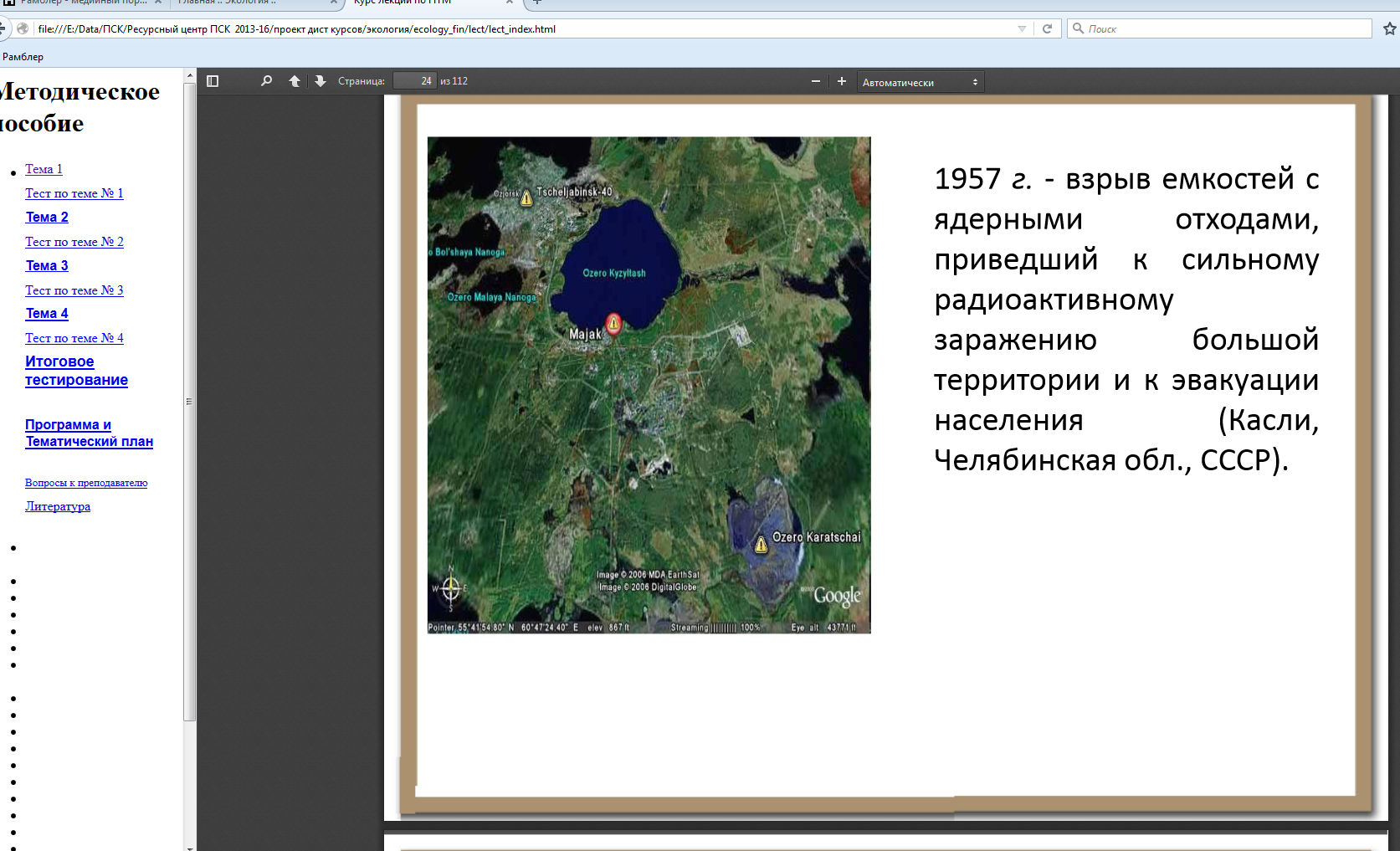 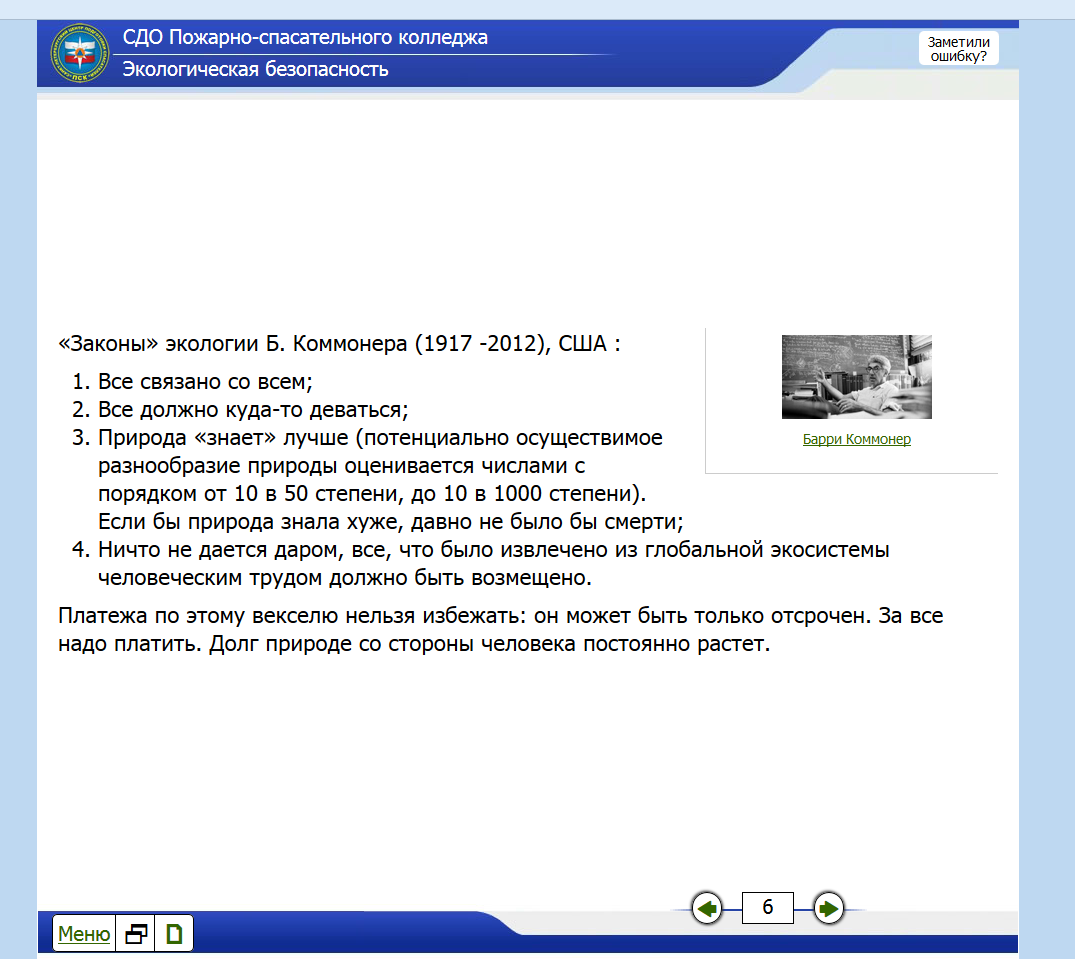 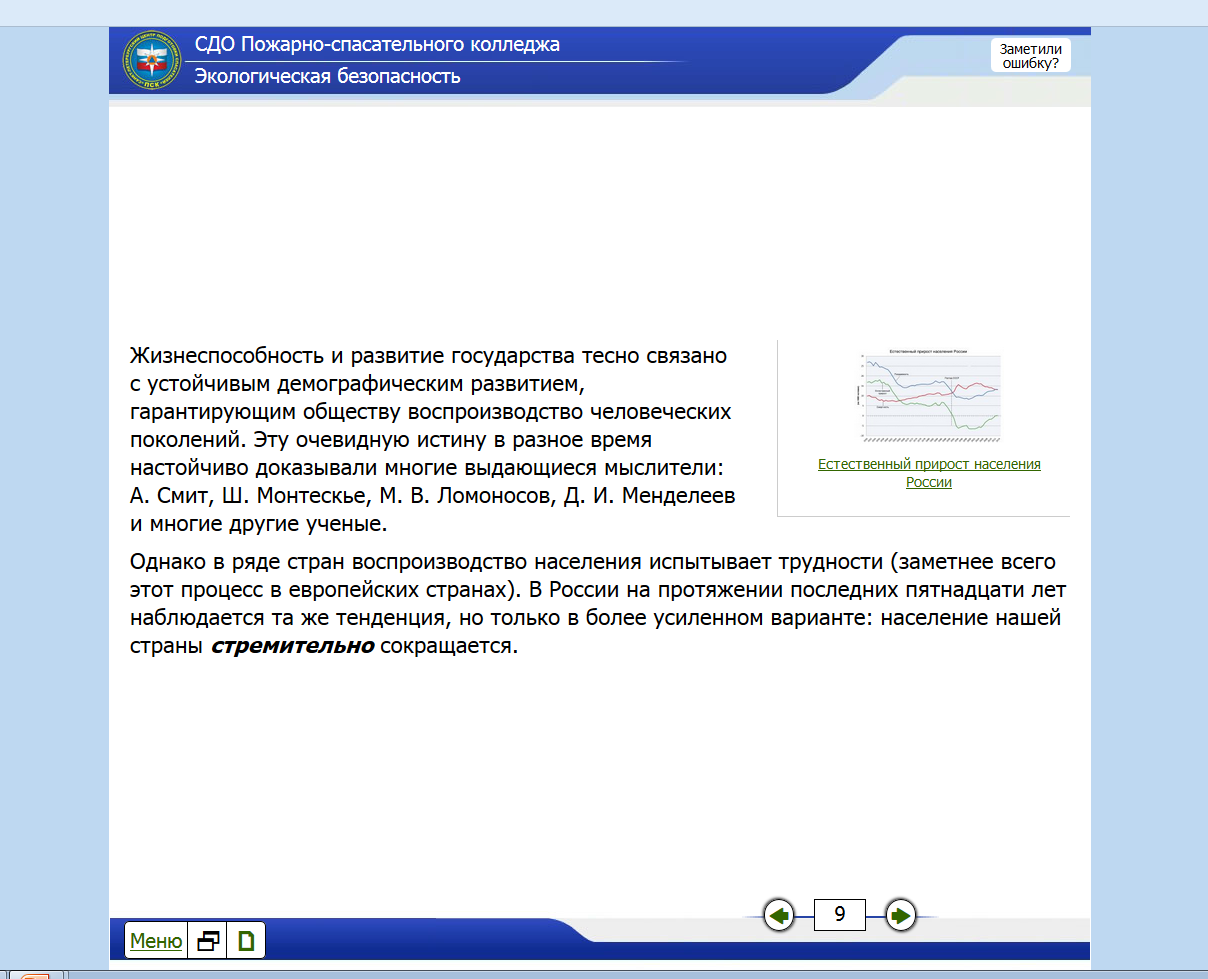 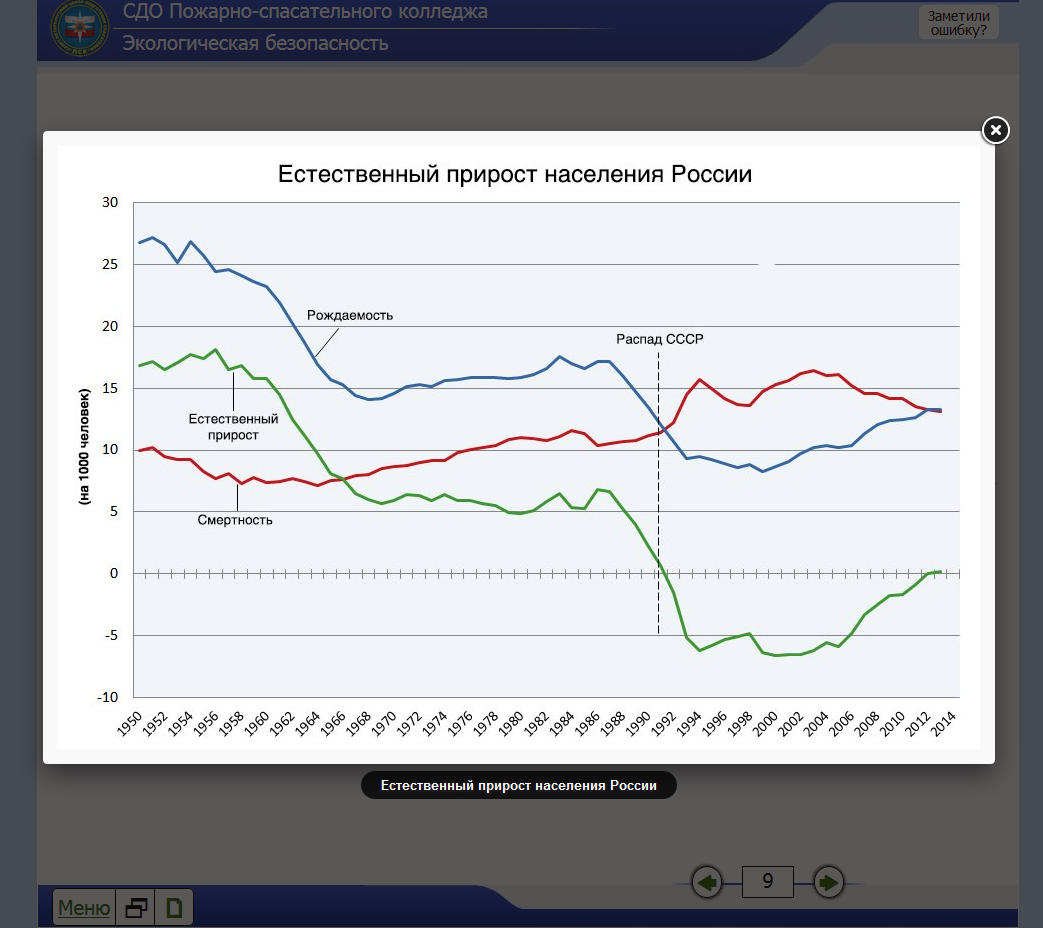 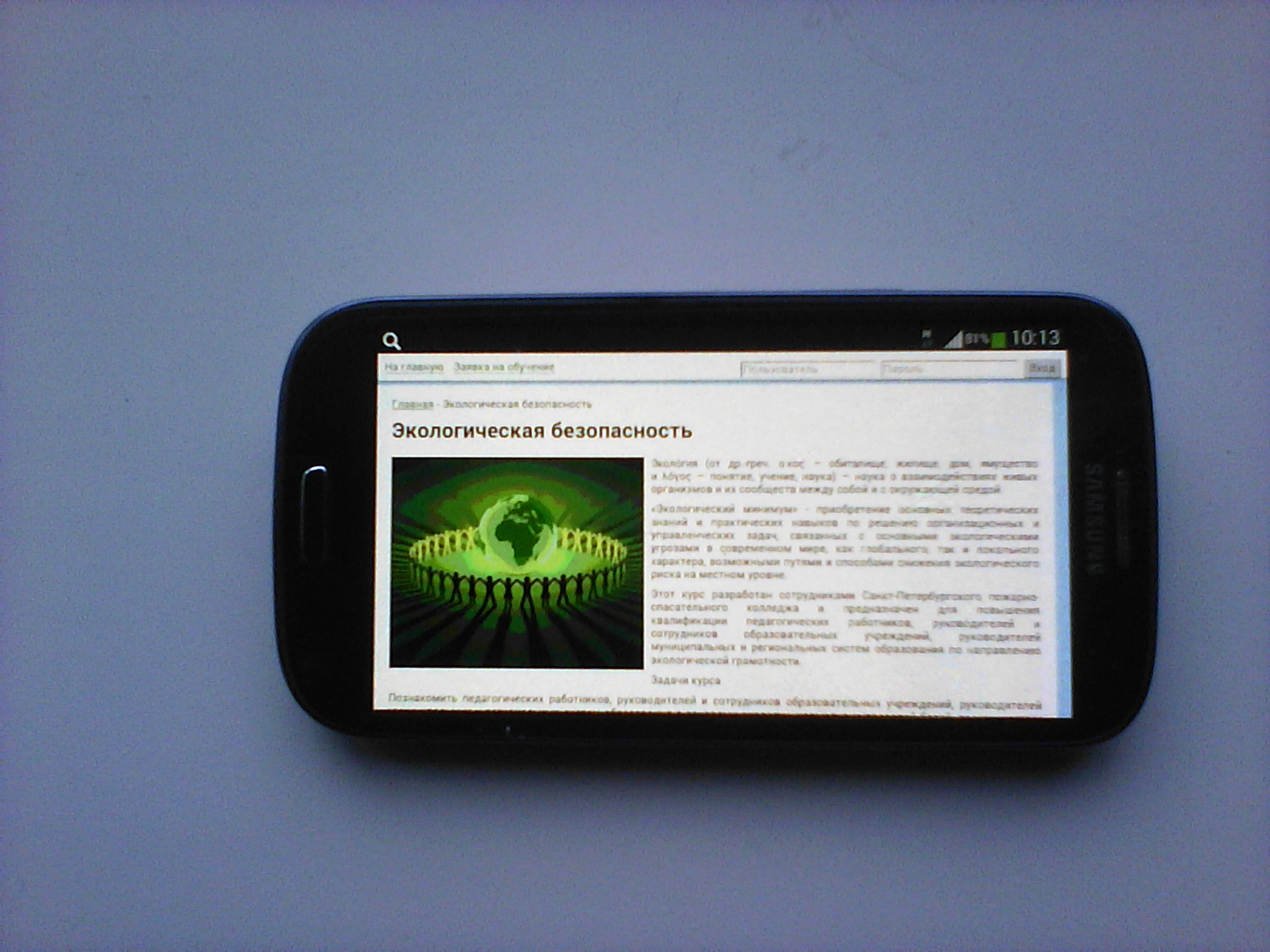 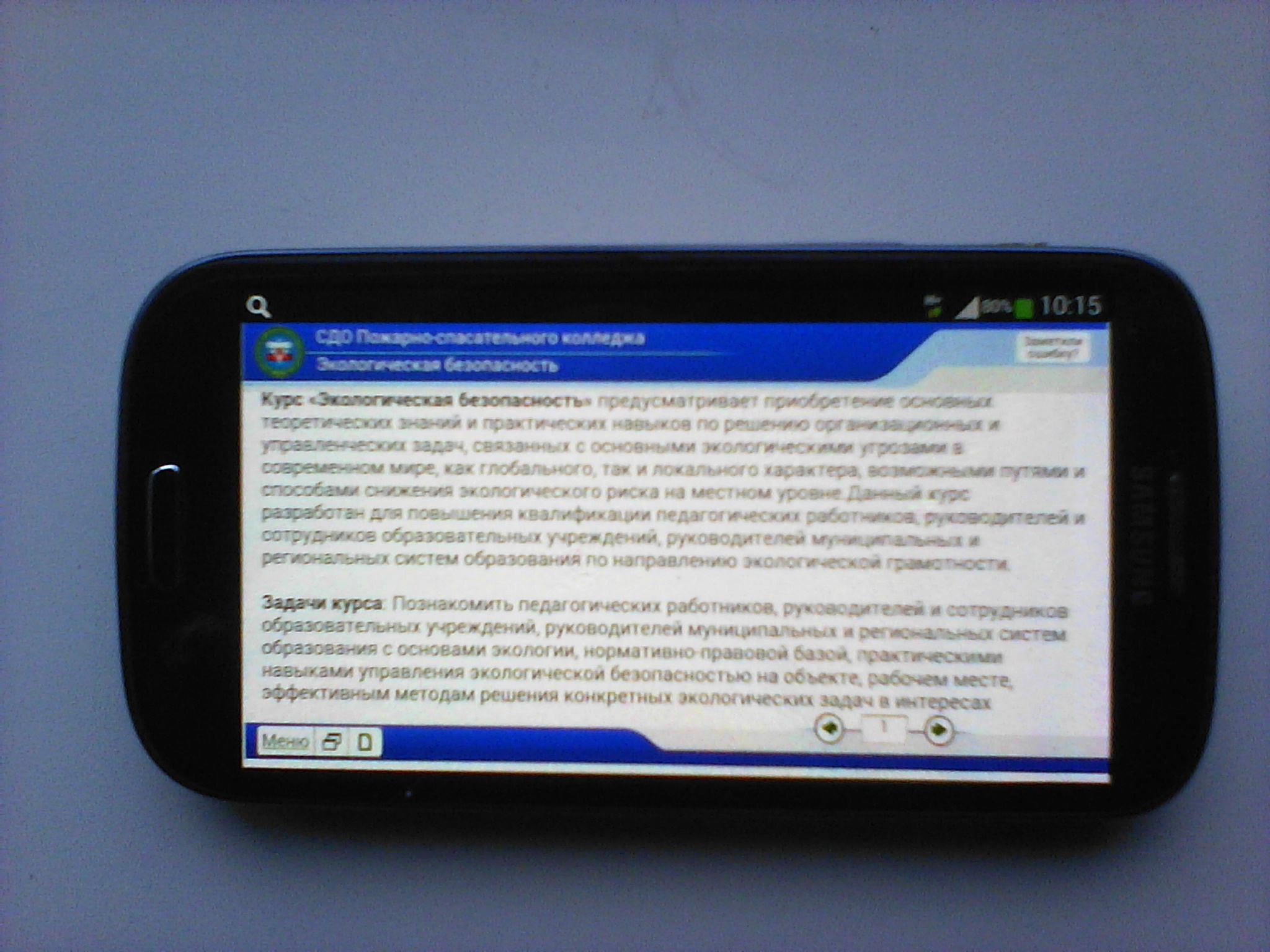 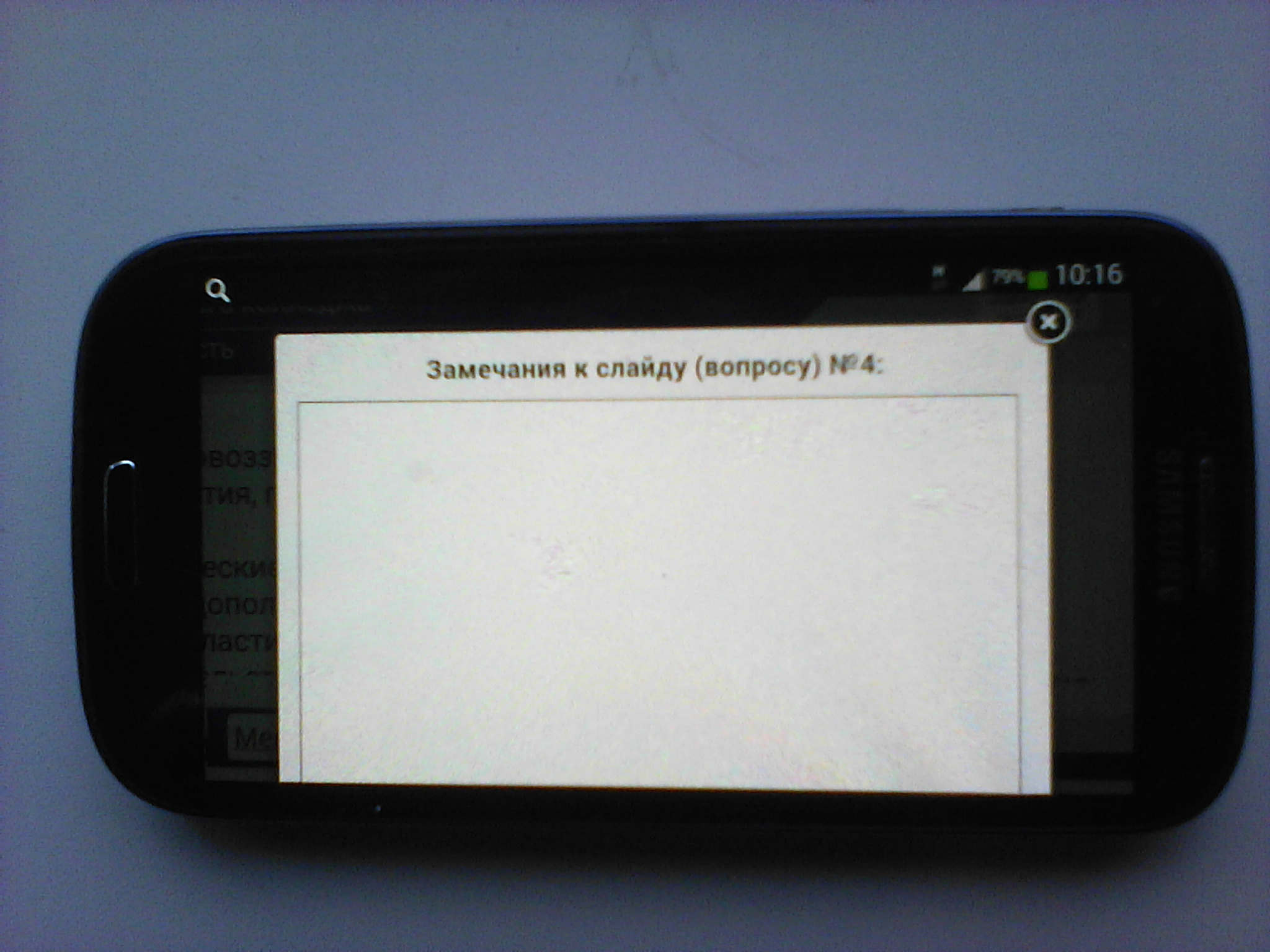 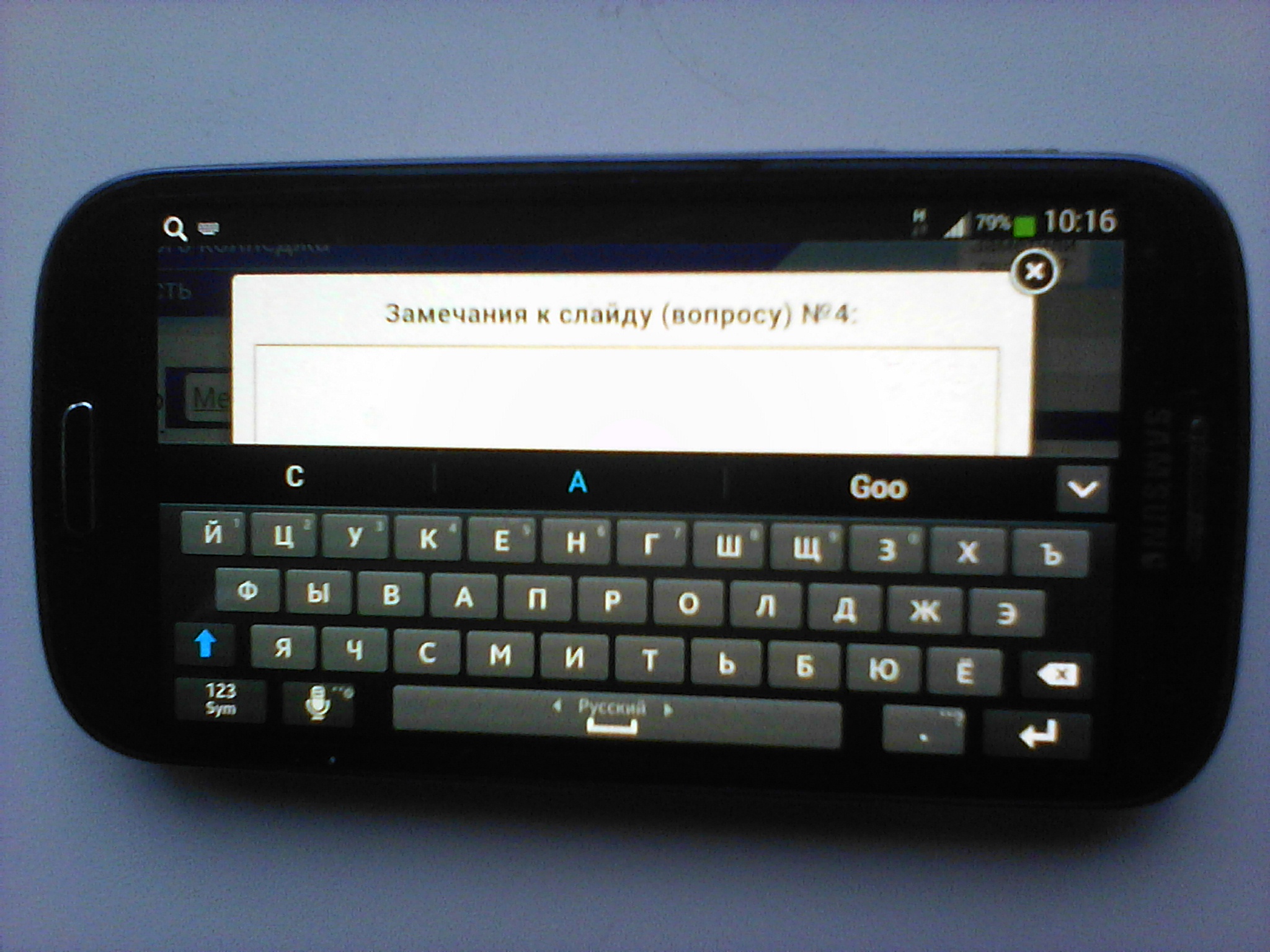 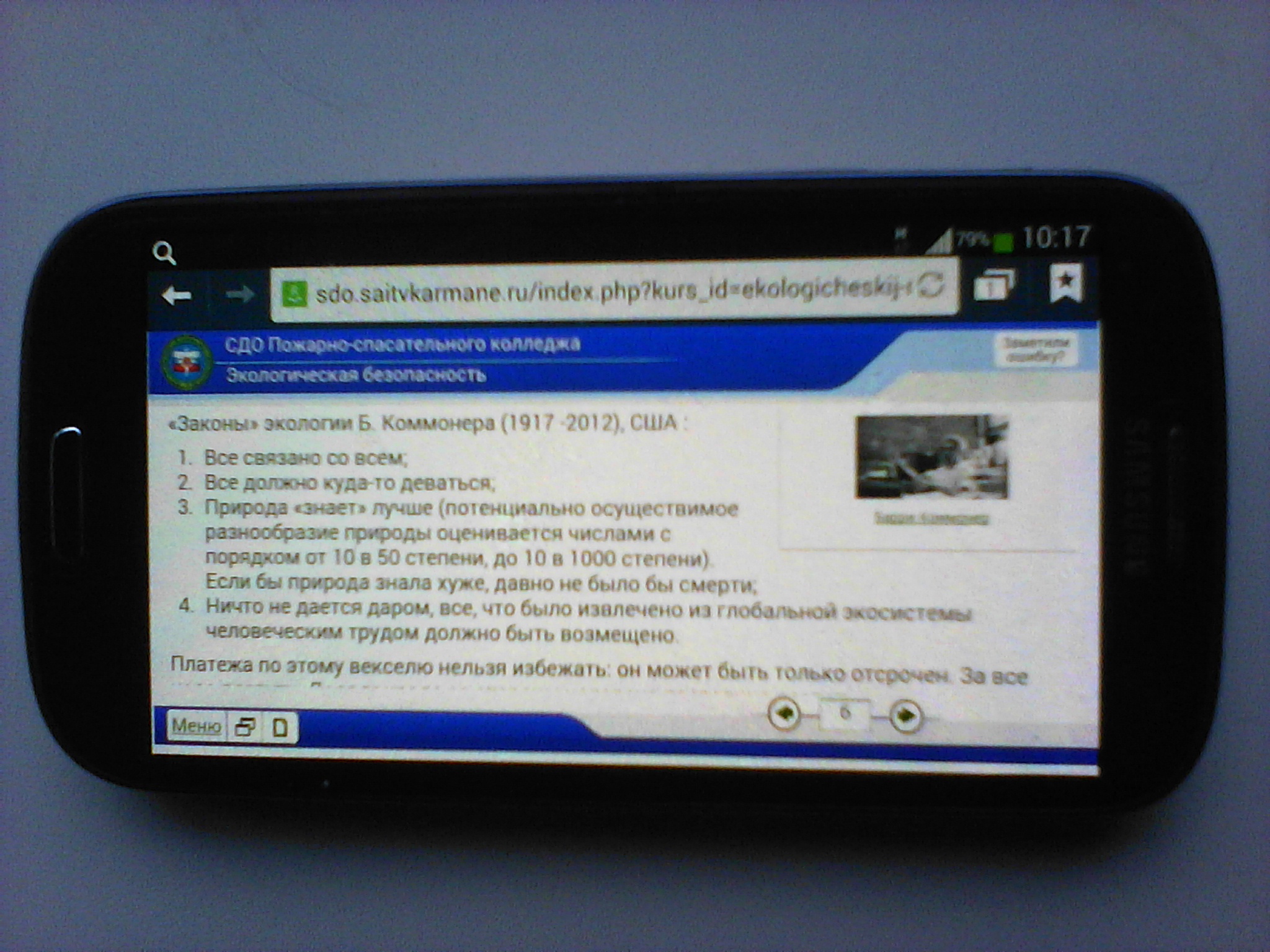 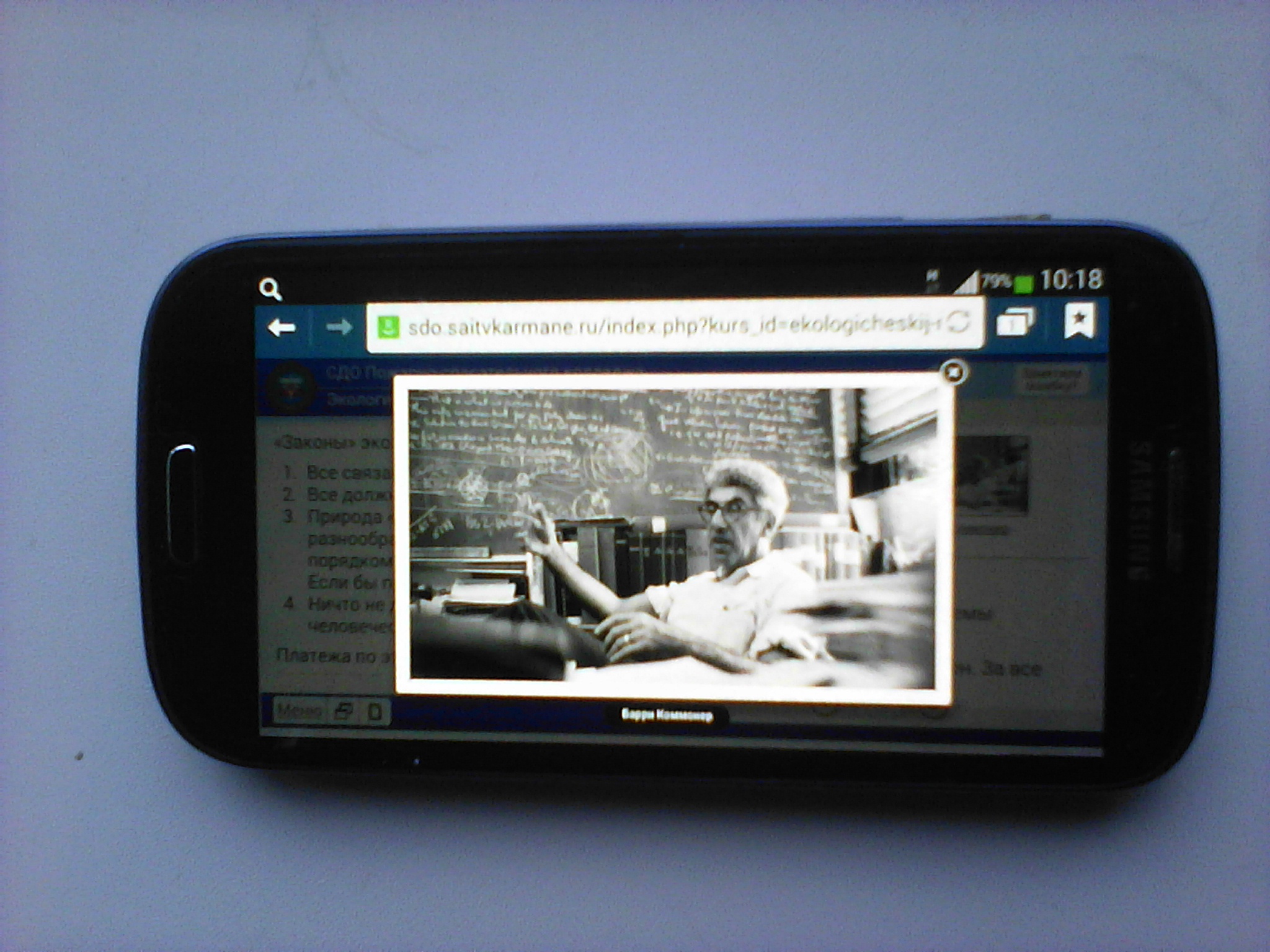 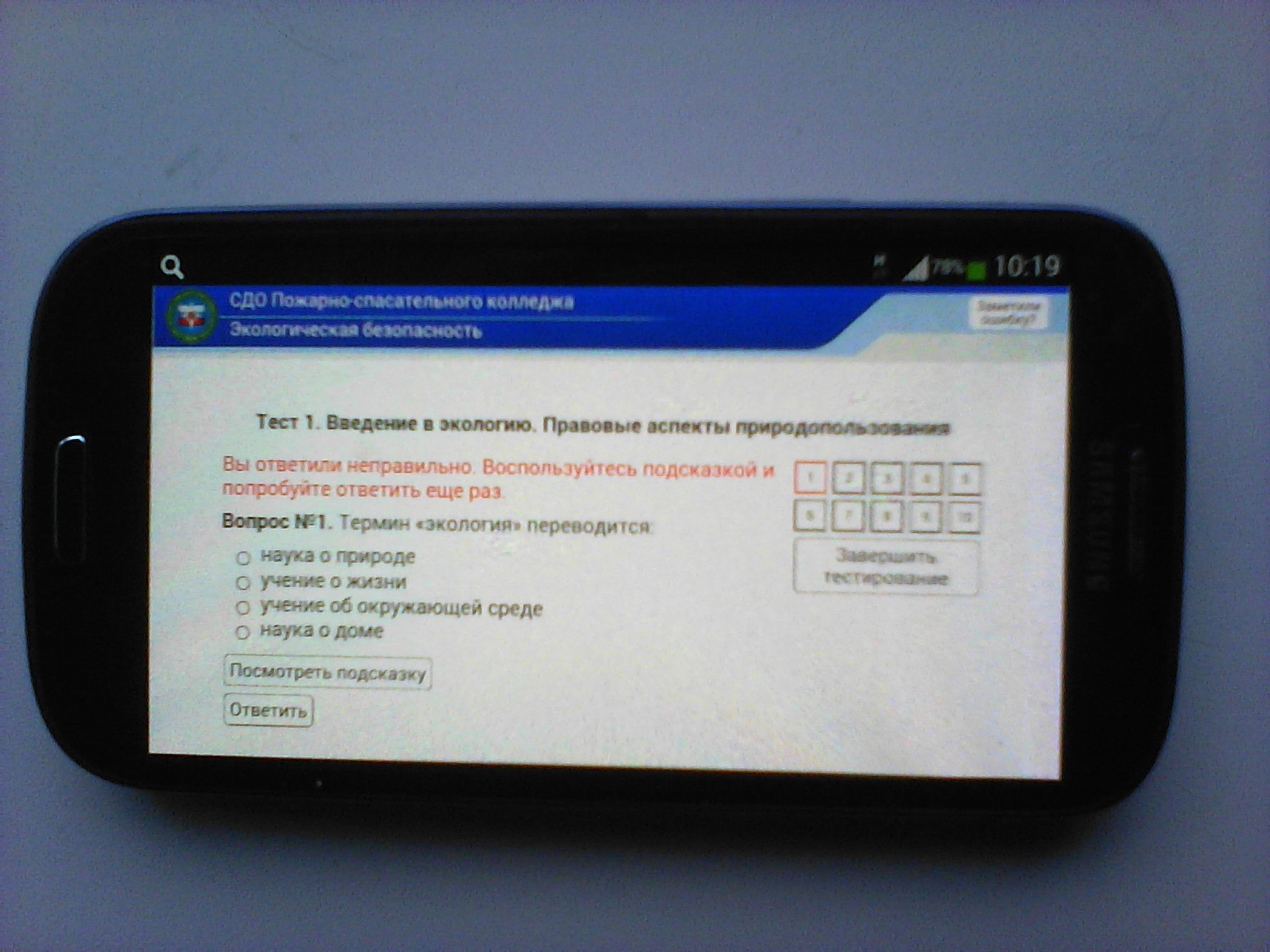 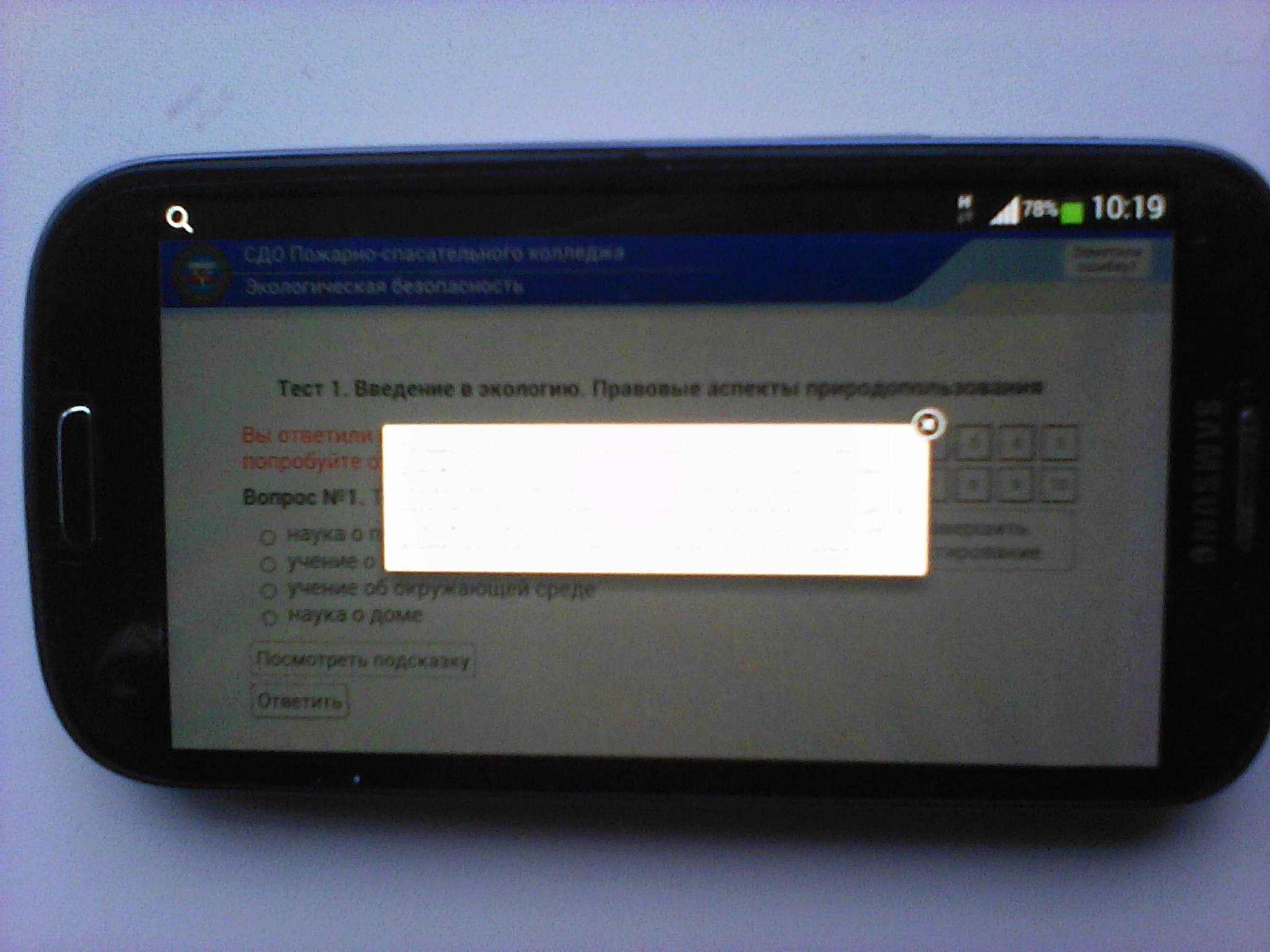 Мобильный огневой тренажер
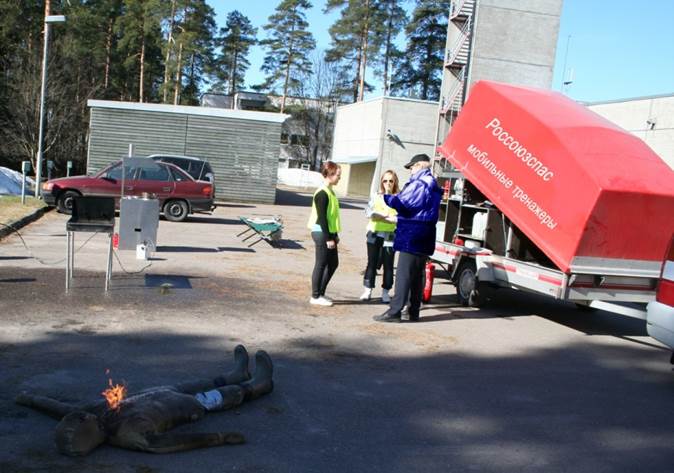 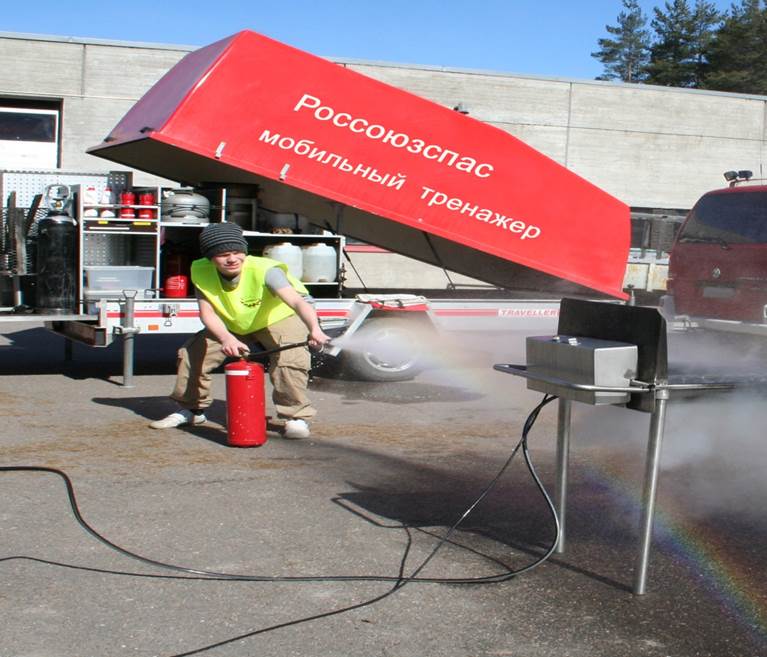 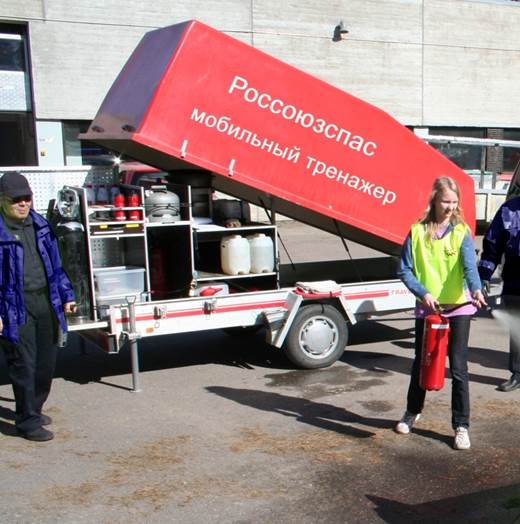 ДПД ОУ
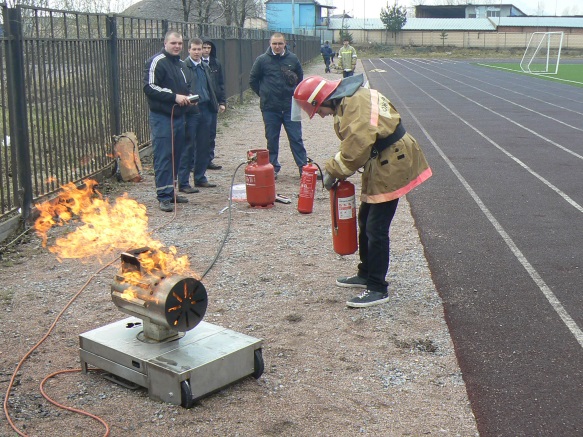 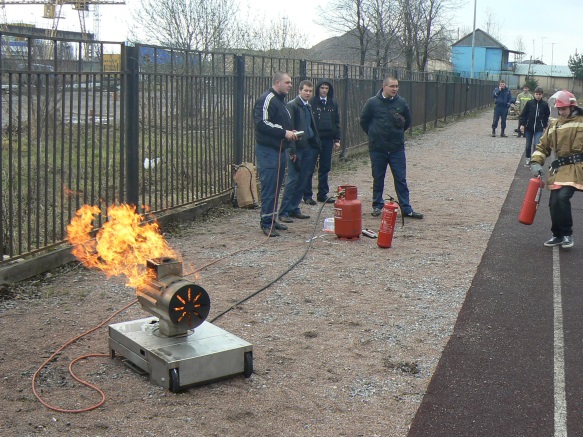 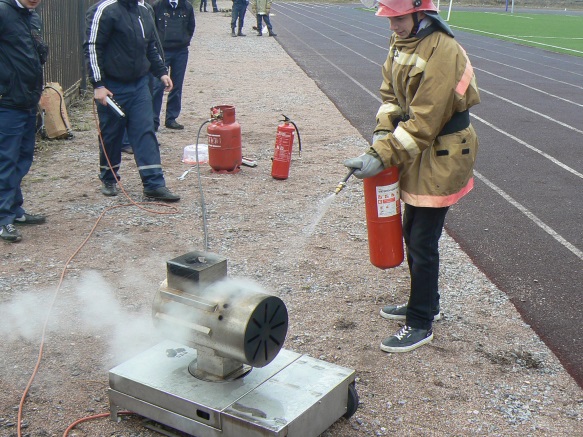 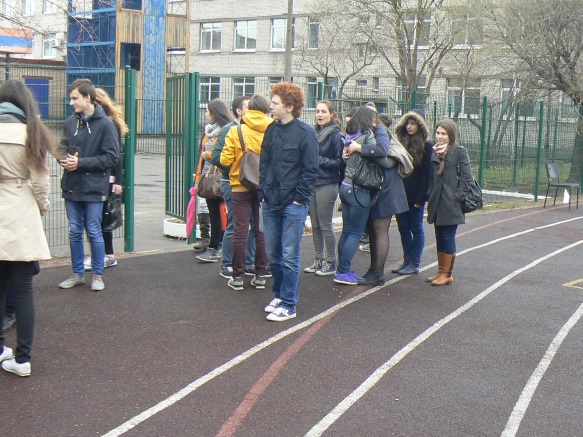 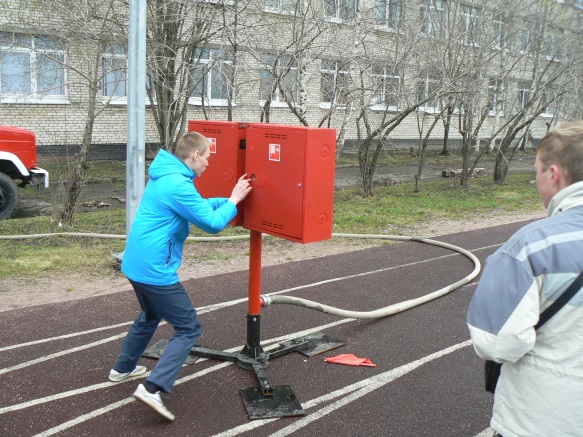 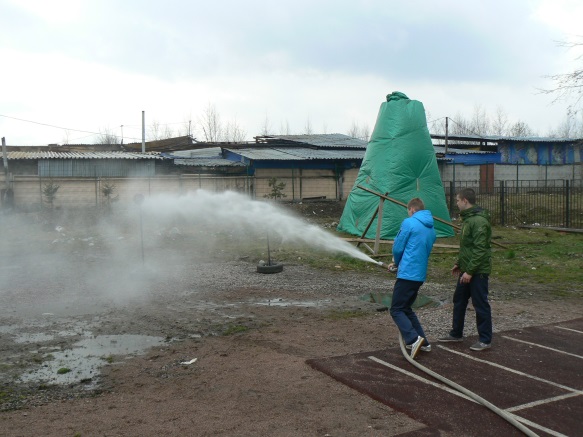 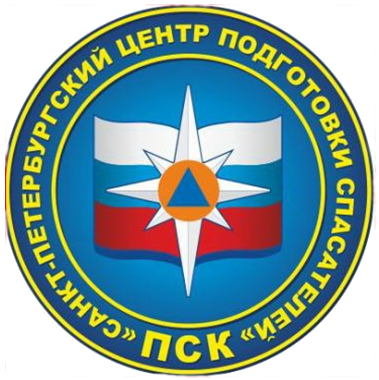 Благодарю за внимание

Готов ответить на Ваши вопросы
http://sdo.saitvkarmane.ru/
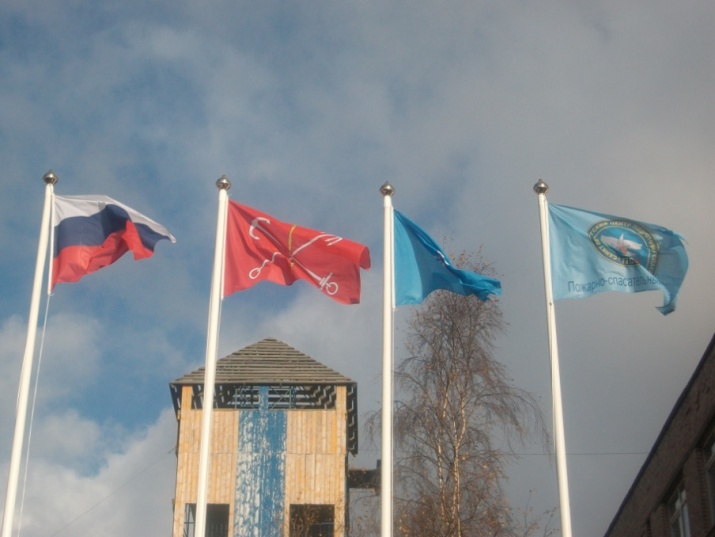